COVID!
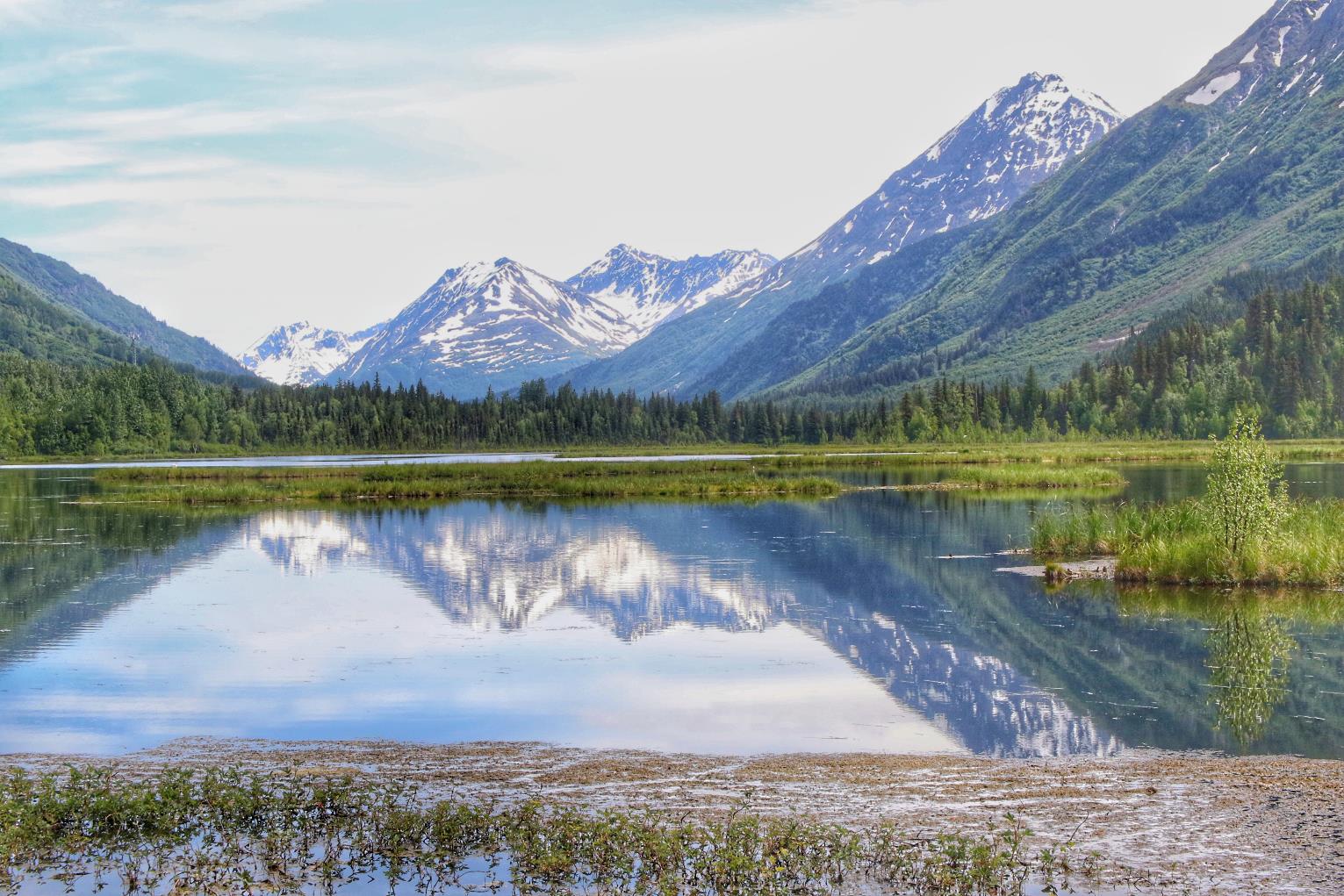 Tom DeLoughery, MD MACP FAWM
 Oregon Health & Science University
@bloodman
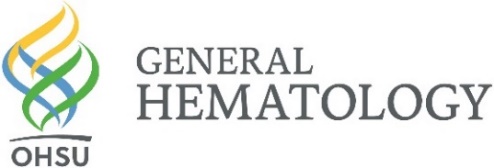 DISCLOSURE
Current Relevant Financial Relationship(s)
None
What I am Discussing
Coagulopathy in COVID-19
Use of anti IL-6 agents
Use of convalescent plasma
Utility of antibody testing
Oncology Patients
Coagulopathy in COVID-19
Very common!
Most patients with 
Abnormal coagulation
Very high D-dimers
Very high fibrinogen
Thrombosis >> bleeding
D-Dimer
Marked elevation in all patients
Major prognostic indicator
May be a sign of thrombosis
Cause
Widespread coagulation activation
Pulmonary thrombosis
D-Dimer
D
E
D
D
E
Thrombin
Plasmin
FPA
E
E
D
FPB
D
D
D
D
Fibrinogen
Fibrin
Monomer
E
D
D
D-Dimer
X-Linked
Fibrin
Thrombosis
Rates of 17-25% reported even with prophylaxis
Much higher than literature
Venous thrombosis
Arterial thrombosis
Microthrombosis
Cui
VTE = 25%
Unknown prophylaxis
D-Dimer predictive
J Throm Hem 2020
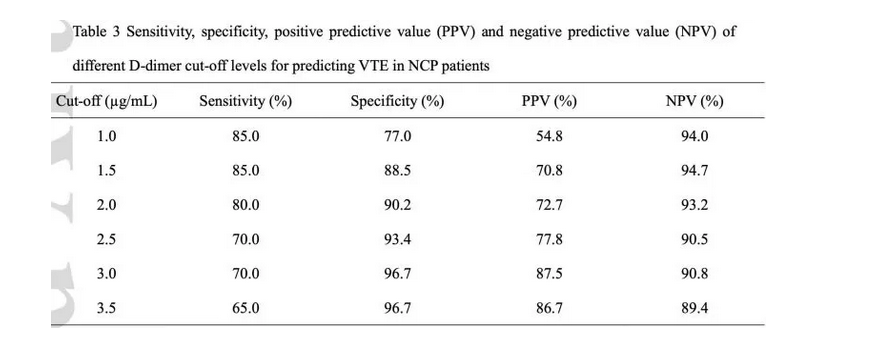 Klok
VTE = 27% (80% PE)
Arterial = 3.7%
All getting prophylaxis
Coagulation abnormities predicted thrombosis
Throm Research 2020
France
16.7% thrombosis rate
96% CRRT thrombosis rate
All getting prophylaxes

ICU medicine in press
Middledorpf
17% thrombosis rate
34% cumulative at 2 weeks of ICU
2.4%/day of ICU stay 

Preprint
Thrombosis Rates
COVID: 17-27%
Non-COVID ICU
14.6% Controls (2% PE)
7.5% Prophylaxis (1%)
Heparin Resistance
Increasing reports of high heparin requirements
> 4000u/hr
High rates of CRRT/dialysis thrombosis
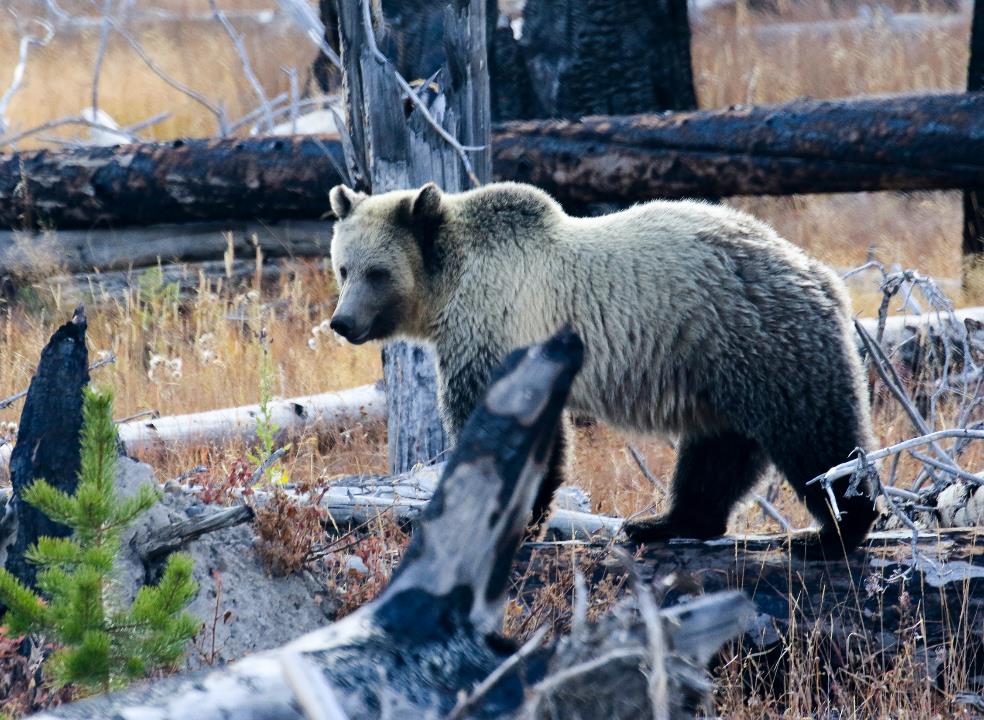 Etiology
Intense inflammation
Raises procoagulants
Convert endothelium to prothrombotic state
Pulmonary inflammation
Viral attach on endothelial cells
Inflammation
IL-6 stimulates prothrombotic changes
Increased fibrinogen
Increased factor 8
Increased VWF
Pulmonary Inflammation
Virus infection at alveolar level leads to local inflammation
Increasing reports of pulmonary microthrombi
Endothelial Infection
Increasing evidence virus can attached vascular endothelium
Converts antithrombotic surface to prothrombotic
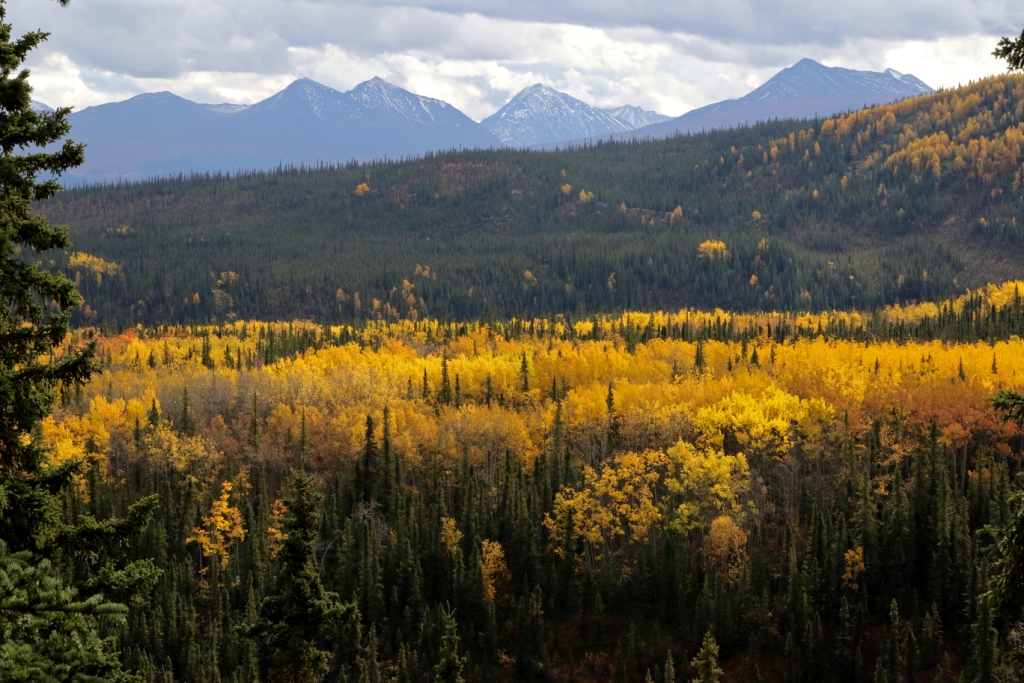 Anticoagulation
Consensus
Everyone hospital for COVID gets thromboprophylaxis with LMWH (UFH if renal failure)
Controversy 
Everything else
Is Heparin Beneficial
Teng study showed heparin associated with increase survival esp with high d-dimers
Prophylaxis not standard in China
Unclear doses used
Increase Dosing?
Many protocols increase heparin dosing for
ICU patients
D-Dimers 1.5- 3 x normal
LMWH 40mg bid
30% of coagulation doctors favor
Therapeutic Dosing
Some centers starting therapeutic dosing with D-Dimer 3-6x normal
Outpatient Prophylaxis
Some advocate after discharge prophylaxis for 30-45 days due to perceived high risk of thrombosis
A Reasonable Approach
Prophylaxis for all
Screen for DVT at admit to ICU then every 4-5 days
Low threshold to go to therapeutic at suspicion of thrombosis
Heparin Resistance
Etiology
Increased inflammatory proteins
Increased fibrinogen, etc absorb heparin
Interference with PTT
Prothrombotic drive
Heparin Resistance
Solution
Use LMWH as much as possible
If using UFH use heparin levels
Breakthrough: increase LMWH by 25% or use argatroban
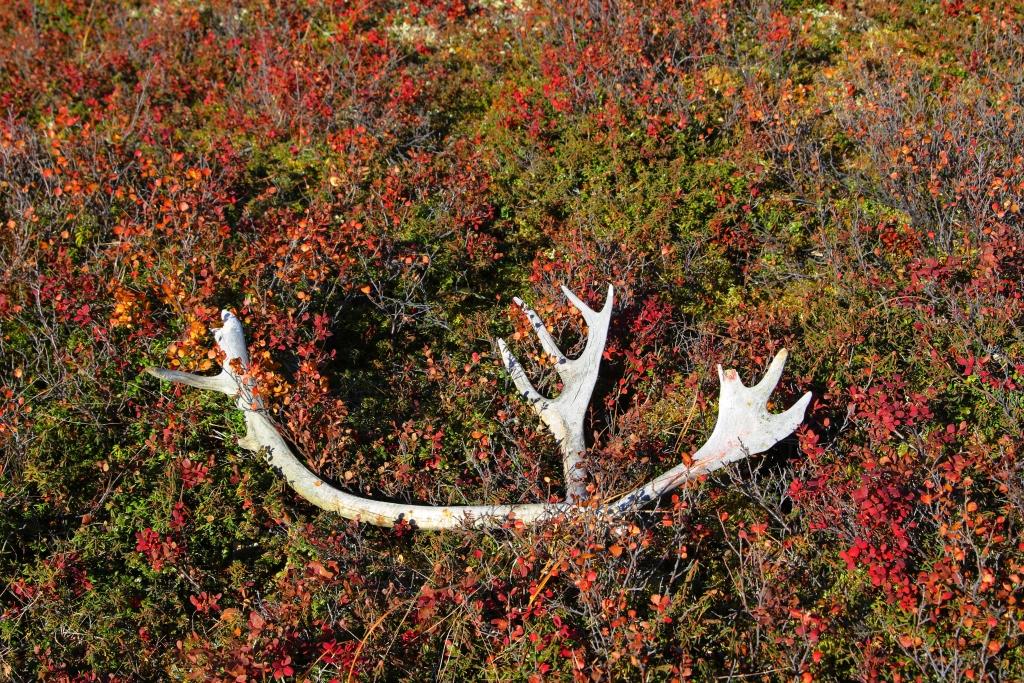 Use of Anti IL-6 Agents
COVID infection leads to inflammation
5-7 days decompensation mediated by “cytokine storm”
IL-6
Release of IL-6 induces inflammatory response
Acute phase proteins
Fevers
Cytokine storm!
Why Anti-IL-6
Key mediator of inflammation
Works in cytokine storms with CAR-T cell therapy
We have antibodies to it
Promising early reports
Cytokine Strom
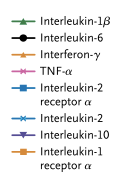 Grupp et al. NEJM 2013;368:1509-1518
[Speaker Notes: humanized monoclonal antibody against the interleukin-6 receptor]
CRS Treatment
[Speaker Notes: humanized monoclonal antibody against the interleukin-6 receptor]
Patient 1 NEJM
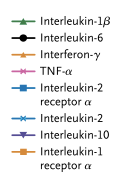 Grupp et al. NEJM 2013;368:1509-1518
[Speaker Notes: humanized monoclonal antibody against the interleukin-6 receptor]
Problems
Therapies targeted to just one cytokine have negative clinical trial record
No good clinical data 
Can be immunosuppressive
Current shortage of agents
Other Agents
Ruxolitinib
Blocks JAK1/2
Decreased multiple inflammatory markers
Works in hemophagocytic syndrome
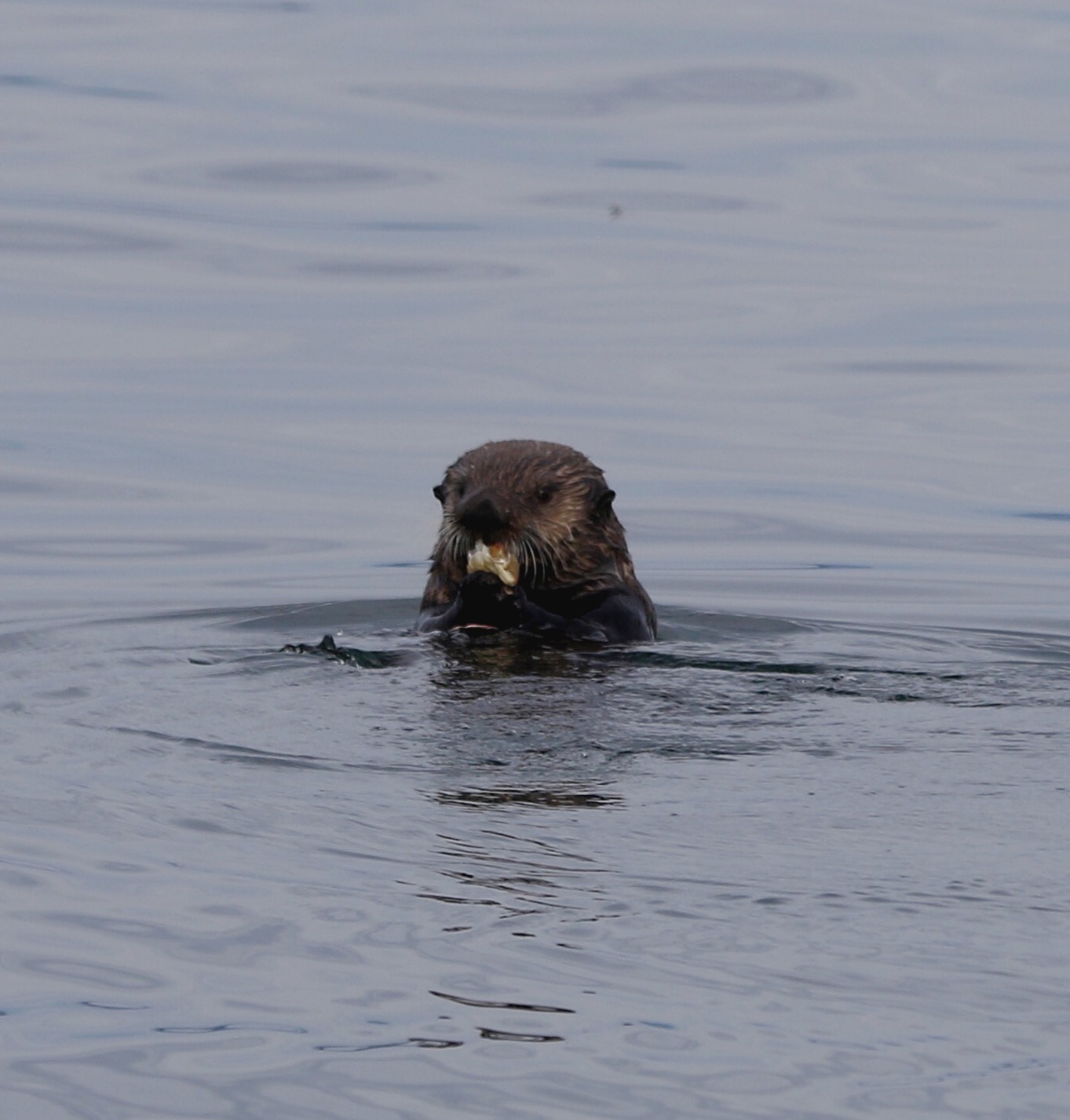 Two Other Heme Topics
Ferritins
Massive elevations of ferritin reported 
Marker of inflammation
Made by activated monocytes
Parallels inflammatory response
No relationship to iron stores
“Hemoglobin Damage”
Paper theorized this
Problems
Computer modeling
RBC can’t be infected by virus
No clinical signs of hemolysis etc
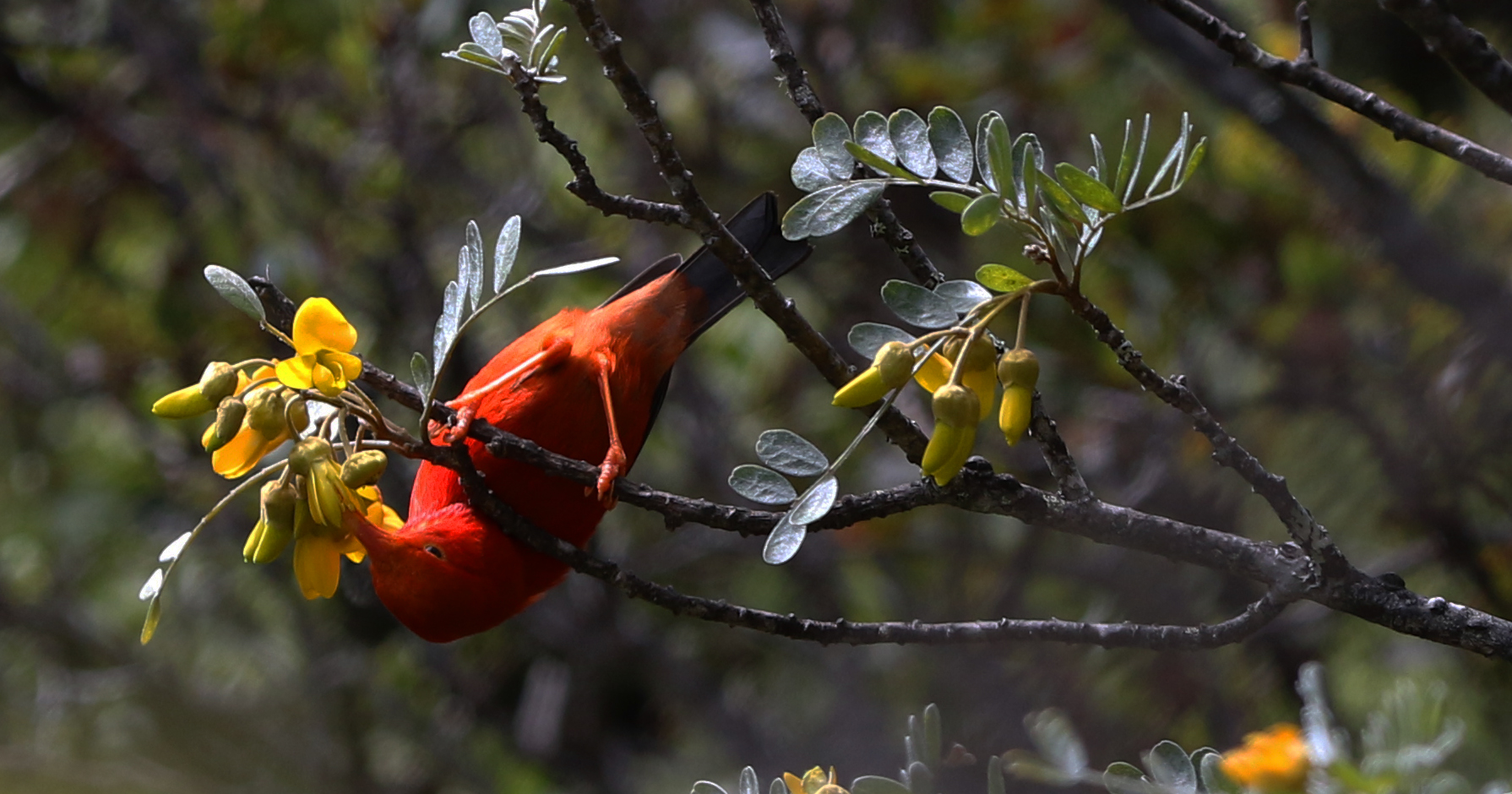 Use of Convalescent Plasma
Incredible hope and speculation about this 
Multiple trials/protocols in process
Convalescent Plasma
Very old idea
Antibodies in donor convalescent plasma can decrease infection in recipient 
Two types
Plasma
Hyperimmune globulin
Hyperimmune Globulin
Long track records of effectiveness
Process
Patients know to have high titers
Plasmapheresis 
Fractionation to isolate IGG
Concentrate given to patient
Convalescent Plasma
Patient documented to have infection
Ideally with high titers of ab
Unit of whole blood drawn or plasmapheresis
Plasma spun off and frozen
FDA IND needed for COVID
Issues
Plasma raised IgG by ~5%
Lack of antibody testing
Are high titers neutralizing? 
Many anecdotes but negative RCT studies in other disease
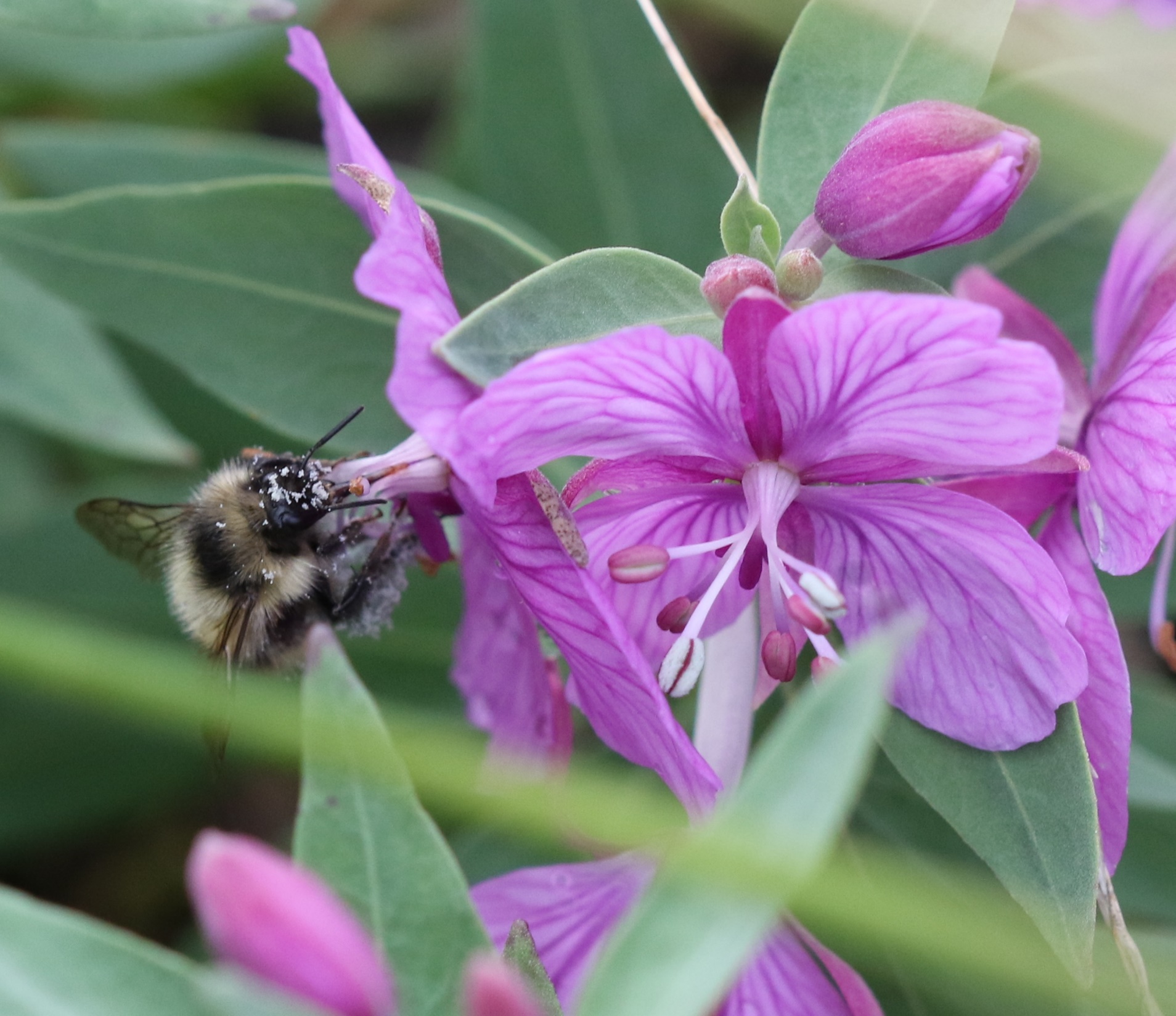 Utility of Antibody Testing
Current testing PCR based
False positive reported 
Great for acute testing
Cannot determine past infection
Antibody Testing
IgG: clear infection (immunity?)
IgM: active infection

Determine past infection
Determine plasma donation
IgM acute infection?
Issues
Simple to make assay
Difficult to make good one!
False-positives
Right antibody/protein target
Does + test imply immunity
Very few test FDA authorized
 Cellex, Ortho Clinical Diagnostics, Chembio Diagnostic Systems and the Mount Sinai Laboratory.
New York Times
4/19/202
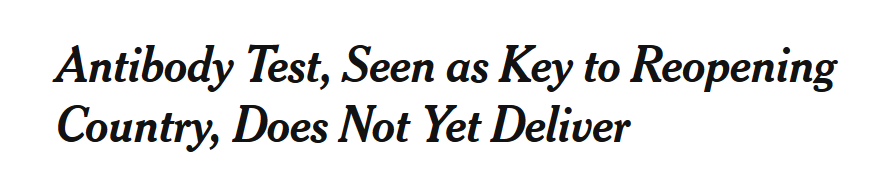 Bottom Line
Not ready for prime time
Need to have
Low false positive and negative rates
Understand what antibody response is protective
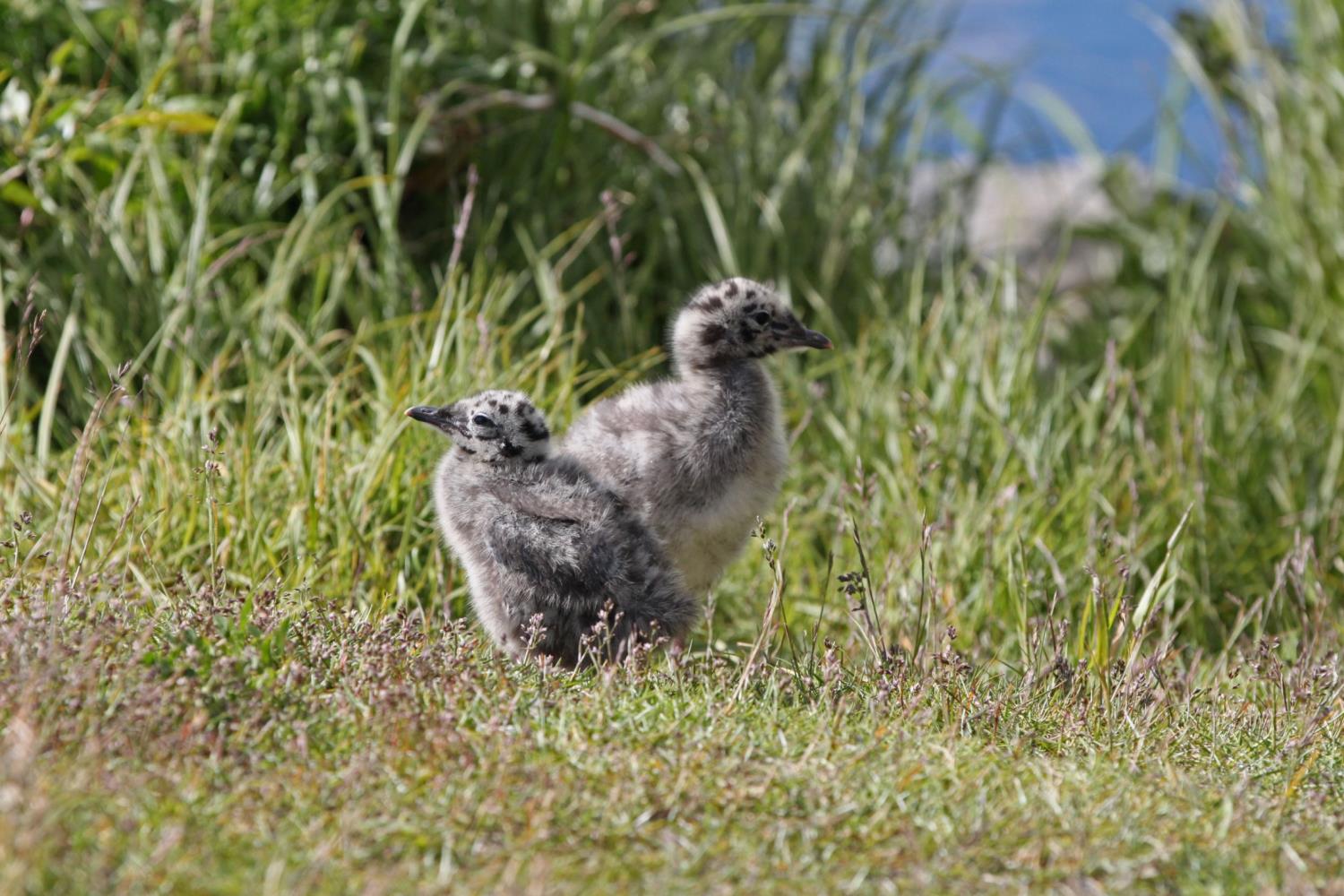 Oncology Patients
Do worse with COVD infection
Higher infection rate
Higher complication rate
But many need constant exposure to health care
Delaying Care
Maintenance therapy
Delay infusion
Cut back monitoring
Delay or use virtual visits
Clinics
Separate “COVID” infusion/clinic
Social distancing
Mask
No visitors
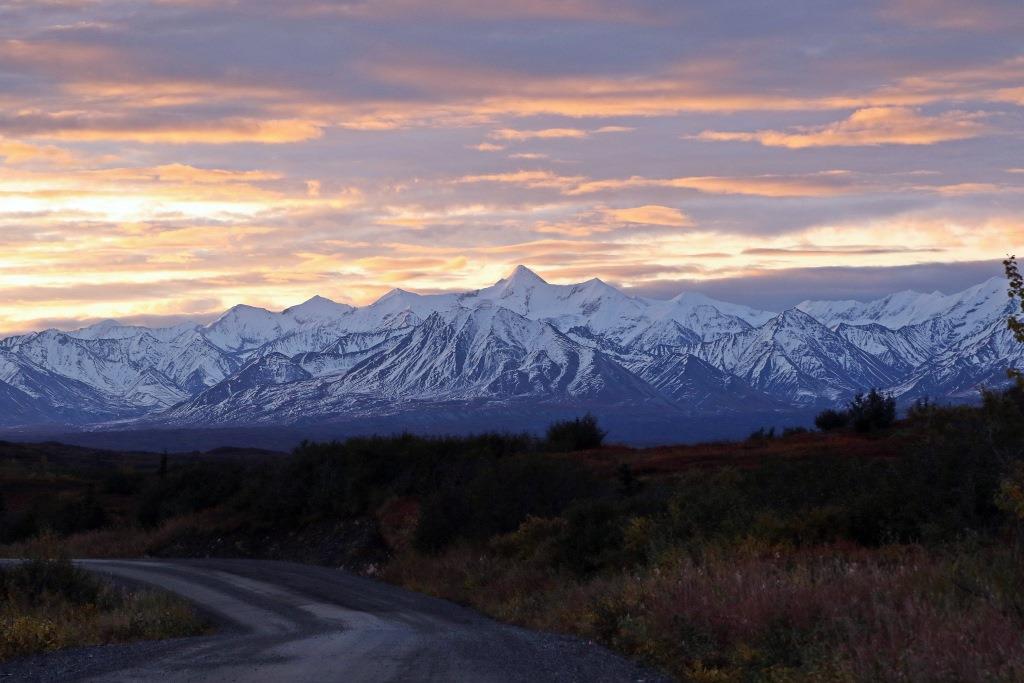